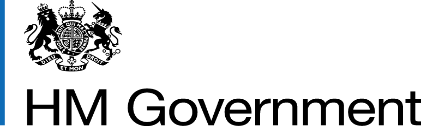 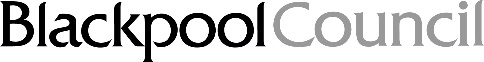 Town Deal Board meeting 16Friday, 11 February 2022
Agenda item nine: 
Community Engagement update and presentation.
Presented by Pauline Wigglesworth and Tracey Betts.
1
Engagement week (6 to 11 December 2021) continued
Infusion research staff, field workers, and staff from the Community Safety team set up a pop-up shop in Blackpool Houndshill Shopping Centre.

Engaged with residents and visitors about the Town Deal projects and the Community Safety survey.

Across the week over 3,000 interactions took place. From short conversations to filling in a survey and some case studies.

Around 1,500 promotional leaflets were distributed to residents showcasing information on the topics with a link to online surveys.
2
Engagement week (6 to 11 December 2021)
Key themes:

Majority are unaware of the Town Deal projects and/or that the individual projects are Town Deal projects.

Regular updates and more information  wanted about progress/timescales.

Positive about face-to-face interaction with Council.

People keen to feedback about crime/safety within borough.

Frequent comments about Blackpool’s town image.
3
Conversations and topics that arose during the engagement week
Safety/ crime including anti-social behaviour and drugs.

Services and Facilities.

Business and employment.

Transport, traffic, roads and parking. 

Making Blackpool disability friendly.

Town Deal.
4
Town Deal engagement activity
Aim of research:

Engaging with residents and visitors to gather feedback about Town Deal projects.

How was the information gathered? 

Commonplace: Website where people could comment on each TD project.

Third sector link: A link to a shortened survey was distributed through third sector and volunteer based organisations.

Engagement week: Face-to-face engagement asking people to fill in the surveys in Blackpool town centre and leaflets handed out containing the online link.
5
Who is responding to Town Deal engagement?
Young people
Commonplace: 16 to 24 years (3.9%).
Third sector link: 16 to 24 years (2%).
Engagement week: 16 to 24 years (5.7%).

Sexual orientation
Commonplace: Information not available.
Third sector link: LGBT+ (7.1%).
Engagement week: LGBT+ (5.7%).

Disability
Commonplace: Information not available.
Third sector link: (25.3%).
Engagement week: (21.6%).
6
Relocation of Blackpool central courts key themes
Recurring themes across three activities: Regeneration is a positive, transport links/accessibility, concern about cost/viability of scheme, suggestions for project, some generally negative comments.

Themes specific to each activity: 

Commonplace
Job creation. 
Improve town’s image. 
Concern about benefits to residents. 

Third sector link 
Continuous/more communication with residents.
Entertainment.

Engagement week
No additional themes.
7
Multiversity key themes
Recurring themes across three activities: Regeneration/upskill is a positive, transport links/accessibility, will improve Blackpool’s image, location of site.

Themes specific to each activity: 

Commonplace
Range of learning courses.
Will boost economy/ local investment. 

Third sector link 
Continuous/more communication with residents.

Engagement week
Existing infrastructure is sufficient.
8
Investment in infrastructure at Blackpool Airport Enterprise Zone key themes
Recurring themes across three activities: Airport-related, transport links/accessibility, investment/benefit to businesses.

Themes specific to each activity: 

Commonplace
Green space/ green investment. 

Third sector link 
Continuous/more communication with residents.

Engagement week
Generally positive about the scheme.
9
Southern Quarter/ Revoe Sports Village key themes
Recurring themes across three activities: Regeneration is a positive, Central Drive needs investment, generally positive comments, benefit to residents, collaboration with Blackpool Football Club.

Themes specific to each activity: 

Commonplace
Benefit to youth.
More sports facilities/ activities.

Third sector link 
Continuous/more communication with residents.

Engagement week
Policing/ safety issues.
10
The Edge key themes
Recurring themes across three activities: Regeneration/new business is a positive, concern as to whether provision is necessary, continuous communication with residents.

Themes specific to each activity: 

Commonplace
Entrepreneur support.
Work support spaces. 
Youth engagement. 

Third sector link 
Ensuring it is accessible for all. 

Engagement week
No additional themes.
11
Blackpool illuminations modernisation key themes
Recurring themes across three activities: Wanting to see updated designs, agree with extended season, transport, involve local residents/creatives.
 
Themes specific to each activity: 

Commonplace
Business investments.
Issue with closing promenade. 

Third sector link 
Continuous/ more communication with residents.
Reflect light shows elsewhere.

Engagement week
Need other attractions to increase town revenue.
Benefit to visitors.
12
Blackpool Youth Hub key themes
Recurring themes across three activities: Support needed for young people, general positivity about the scheme.

Themes specific to each activity: 

Commonplace
Co-production.
Partnership working.
Improve employment. 

Third sector link 
Continuous/ more communication with residents.

Engagement week
Impact on anti-social behaviour.
13
Any Questions?
14